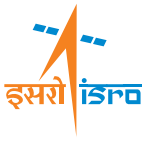 Design Competition
General Guidelines
Submit your presentation on Microsoft CMT through the link provided on the NAFED08 website by 20th January 2025. 
Ensure the presentation is in the prescribed format..
Online screening will take place on 22nd January 2025.
The online meeting link, along with the screening schedule, will be sent to the Team Leader’s email on 21st January 2025.
All the team members must be present during the online screening.
No individuals outside the team are permitted to attend the screening.
Ensure strict adherence to the scheduled timings.
Limit your presentation to 10 minutes.
The presentation will be followed by a question-and-answer session with the judges.
The judges’ decisions will be final and binding.
20-01-2025
2
General Guidelines
Participants can preferably join the screening through a system where FEAST is installed. Judges might request to view the model during the session.
Verify your internet connection and test your audio/video setup before the screening.
The presentation must be your team’s original work. 
Plagiarism will result in disqualification.
20-01-2025
3
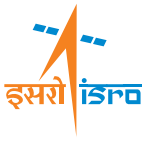 Title
Team Leader:		Team Member 1: 	Team Member 2:
Institute / Organisation:
Problem Statement
Briefly explain your problem statement and its objectives with supporting figures
20-01-2025
5
Assumptions
Briefly explain all the assumptions and simplifications.
Skip this slide if no assumptions are made.
20-01-2025
6
Methodology
Briefly explain the modelling procedure you followed to create the model in FEAST software.
Units followed for all the inputs
Provide geometry details and hardware constructions
Material and physical properties used
Applied loads and boundary conditions
Analysis types
20-01-2025
7
Finite Element Details
List out the following along with supporting images:
Element types used
Material model used
Number of elements
Number of nodes
Number of degrees of freedom
Material properties used
Physical properties used
Loads
Boundary conditions
Key inputs related to the analyses like frequency step, number of modes considered etc.
20-01-2025
8
Analysis and Results
Key results from the analysis in the form of deformation, graphs, tables, contours etc.
Interpretation of results
20-01-2025
9
Conclusion
Summary of findings. It can include
Geometry details
Mass details
Hardware Construction in detail etc.
20-01-2025
10
Feedback and Suggestions
Feedback about the software.
Suggestions for further improvement
20-01-2025
11
References
List out the references
20-01-2025
12
Acknowledgements
Skip this slide, if not required
20-01-2025
13